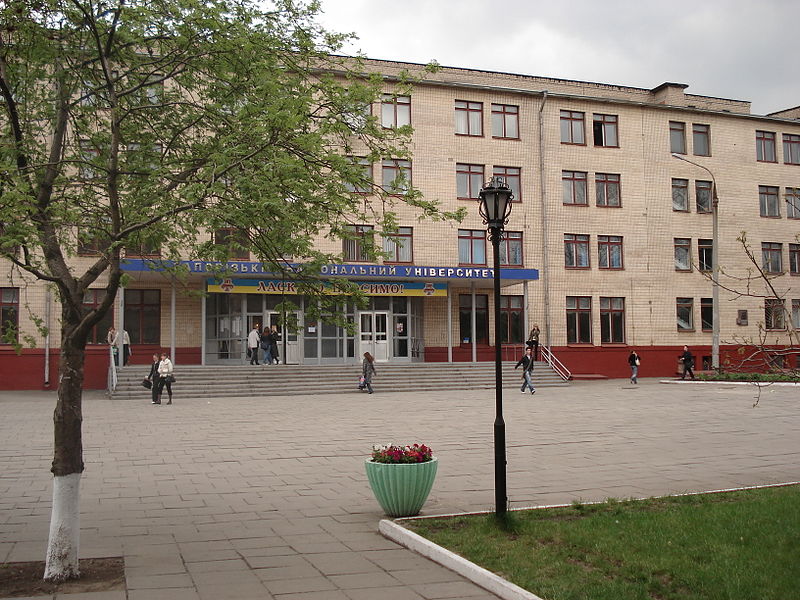 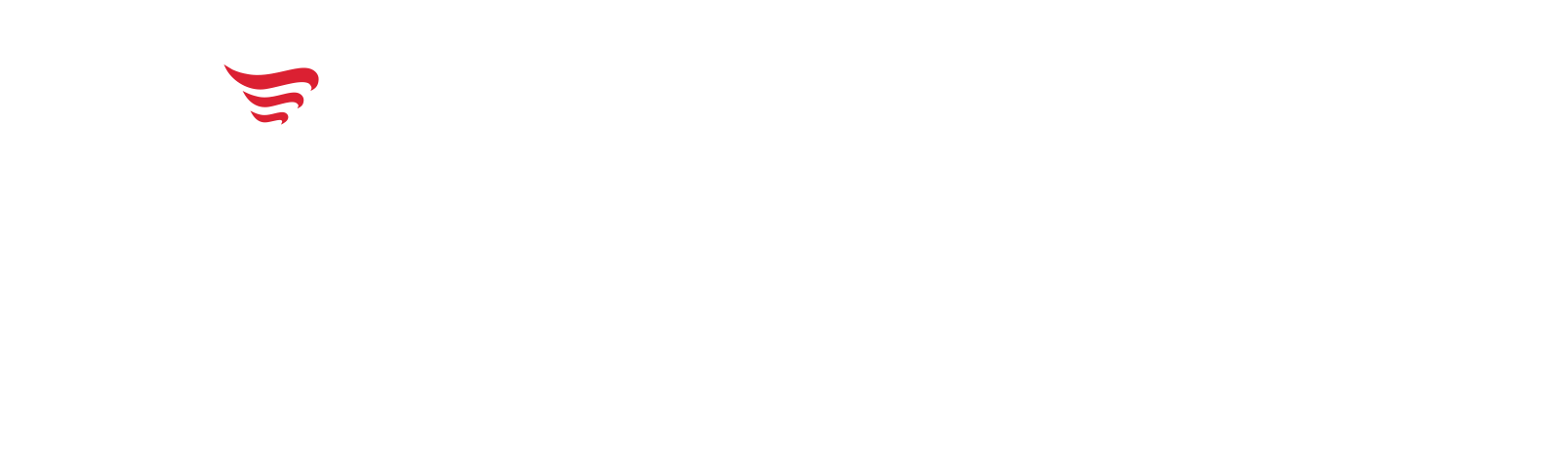 ЗАПОРІЗЬКИЙ НАЦІОНАЛЬНИЙ УНІВЕРСИТЕТ
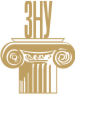 EDUCATION CENTRE
ФІЛОЛОГІЧНИЙ ФАКУЛЬТЕТ
New step in your development
…….
АКТУАЛЬНІ ПРОБЛЕМИ МОРФОЛОГІЇ
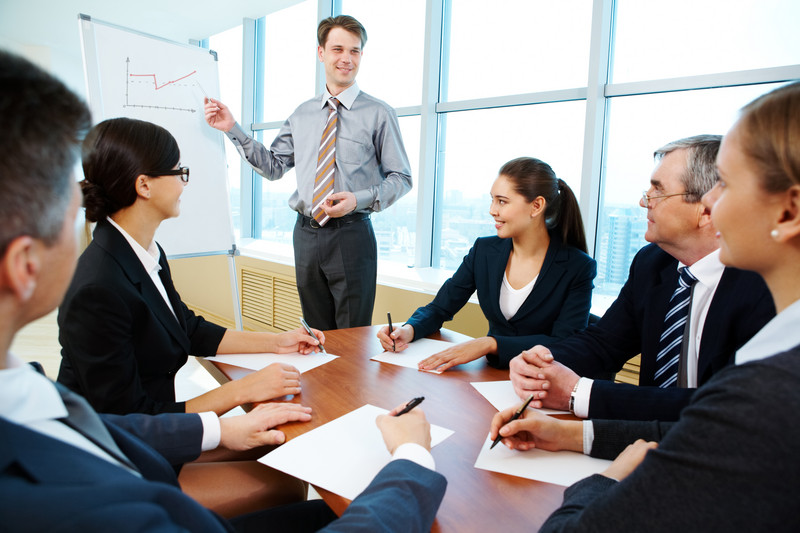 Вибіркова дисципліна освітньої програми «Українська мова та література»
Розробник курсу – доктор філологічних наук, професор                                          Р. О. Христіанінова
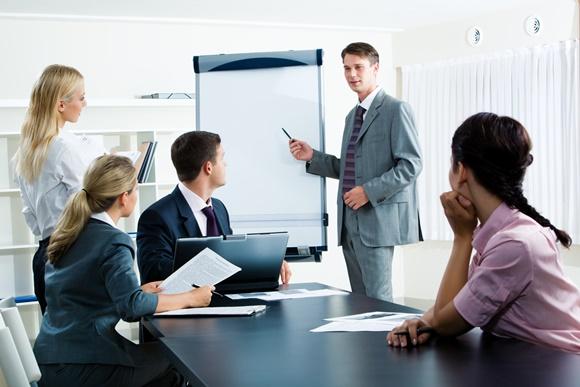 Цільова аудиторія – студенти другого курсу освітнього рівня магістр
ВСТУП ДО МОВОЗНАВСТВА
Мета курсу – ознайомлення студентів освітньо-кваліфікаційного рівня «магістр» з новітніми напрацюваннями української мовознавчої науки в галузі функційно-категорійної морфології
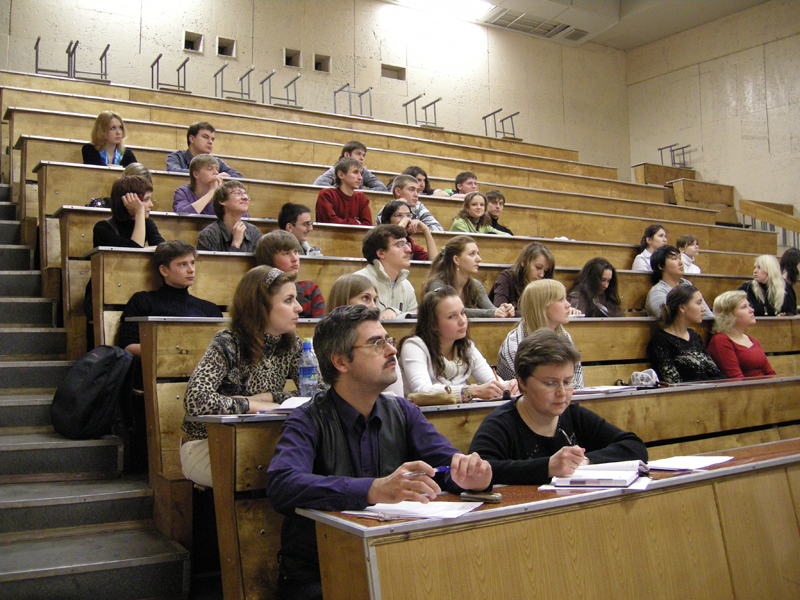 ОЧІКУВАНІ РЕЗУЛЬТАТИ НАВЧАННЯ
У разі успішного завершення курсу студент зможе:
розуміти підходи до класифікації та критерії поділу слів на частини мови з позицій функційно-категорійної граматики, 
усвідомлювати дискусійні питання виокремлення частин мови,
розуміти двобічну сутність граматичних категорій,
розрізняти типи граматичних категорій за особливостями  ренпрезентації граматичних значень.
Обсяг курсу – 90 год., із них:
                                 лекції – 12 год.;
                                 практичні заняття – 10 год.;
                                 самостійна робота – 68 год.
АКТУАЛЬНІ ПРОБЛЕМИ СУЧАСНОГО СИНТАКСИСУ
зміст курсу
Тема 1.  Морфологічні значення, їхні типи та формальні
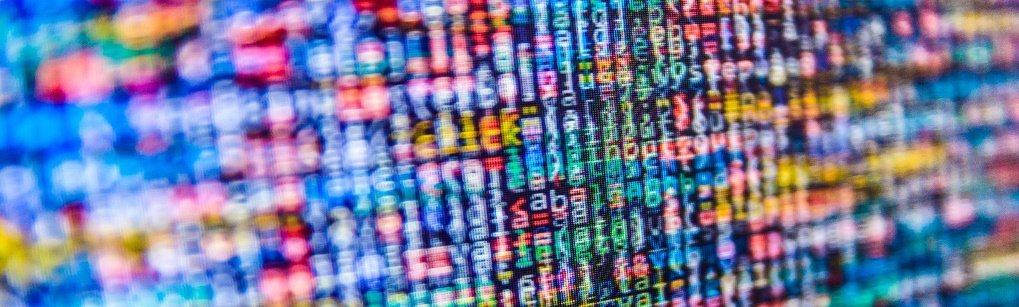 Змістовий модуль 1 
Морфологія як підрозділ граматики.
Граматичне значення.
Граматична категорія.
засоби їх вираження. Морфологічні категорії. Типи морфологічних категорій.
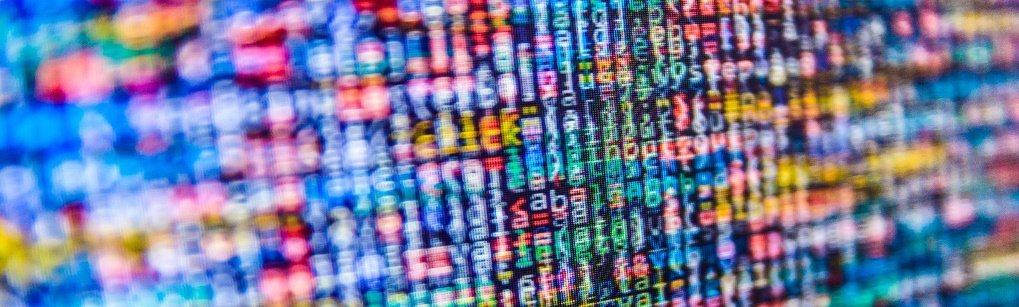 Тема 2. Принципи і критерії виділення частин мови.
Змістовий модуль 2
Частини мови як основні морфологічні одиниці.
Традиційна система частин мови. Частини мови у функційно-категорійній граматиці.
Тема 3. Семантико-граматичний центр частин мови.
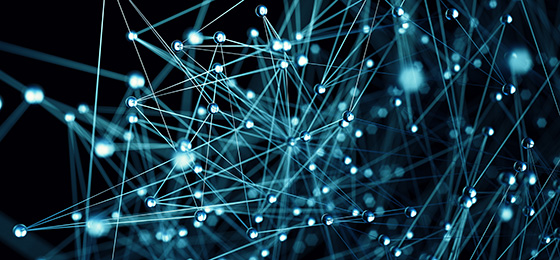 Змістовий модуль 3 
Ієрархія частин мови.
Змістовий модуль 4. Граматичні категорії центральних частин мови.
Тема 4. Граматична периферія частин мови.
Тема 5. Граматичні категорії іменника.
 Тема 6. Граматичні категорії дієслова.
ДЯКУЮ ЗА УВАГУ!